NCOP LiNCHigher Project
Dr Rob Vickers
Research Fellow
National Collaborative Outreach Programme (NCOP)
Funded by HEFCE - £60 million per year

High level aim: 
To increase the number of young people from disadvantaged backgrounds in higher education by 2020. 

The programme consists of 29 consortia:
Undertaking outreach activity in geographical areas where the HE participation of young people is both low and much lower than expected based on GCSE-level attainment.
Participation of Local Areas (POLAR)
POLAR classifies wards into five groups, based on the proportion young people who enter HE aged 18 or 19:

Quintile 1 areas - lowest young participation rates 
					(most disadvantaged)

Quintile 5 areas - highest young participation rates 
					(most advantaged)
HE application rates for 18 year olds (England)
LiNCHigher
A partnership of 11 education providers and organisations across Lincolnshire
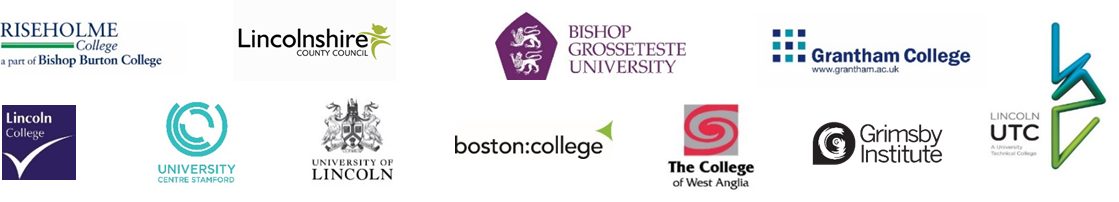 LiNCHigher Project Team
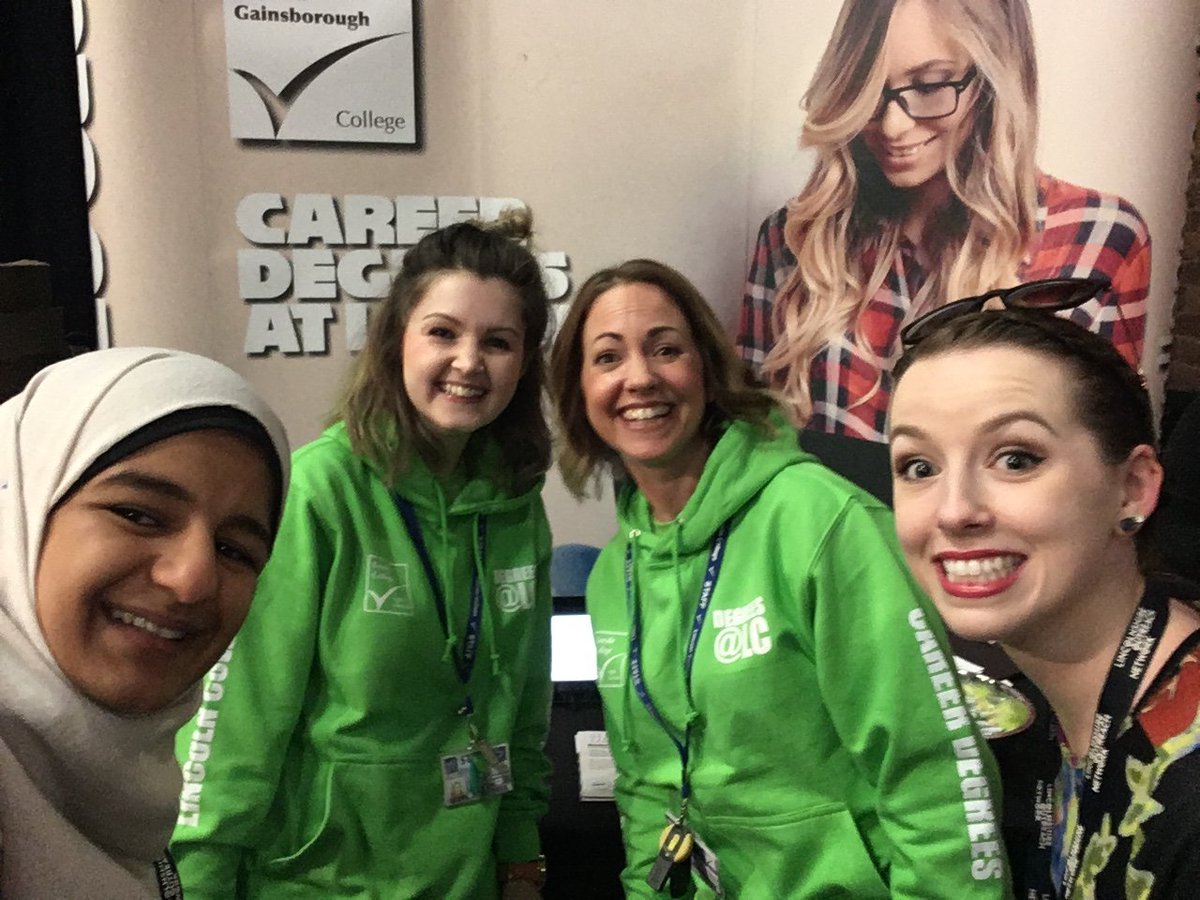 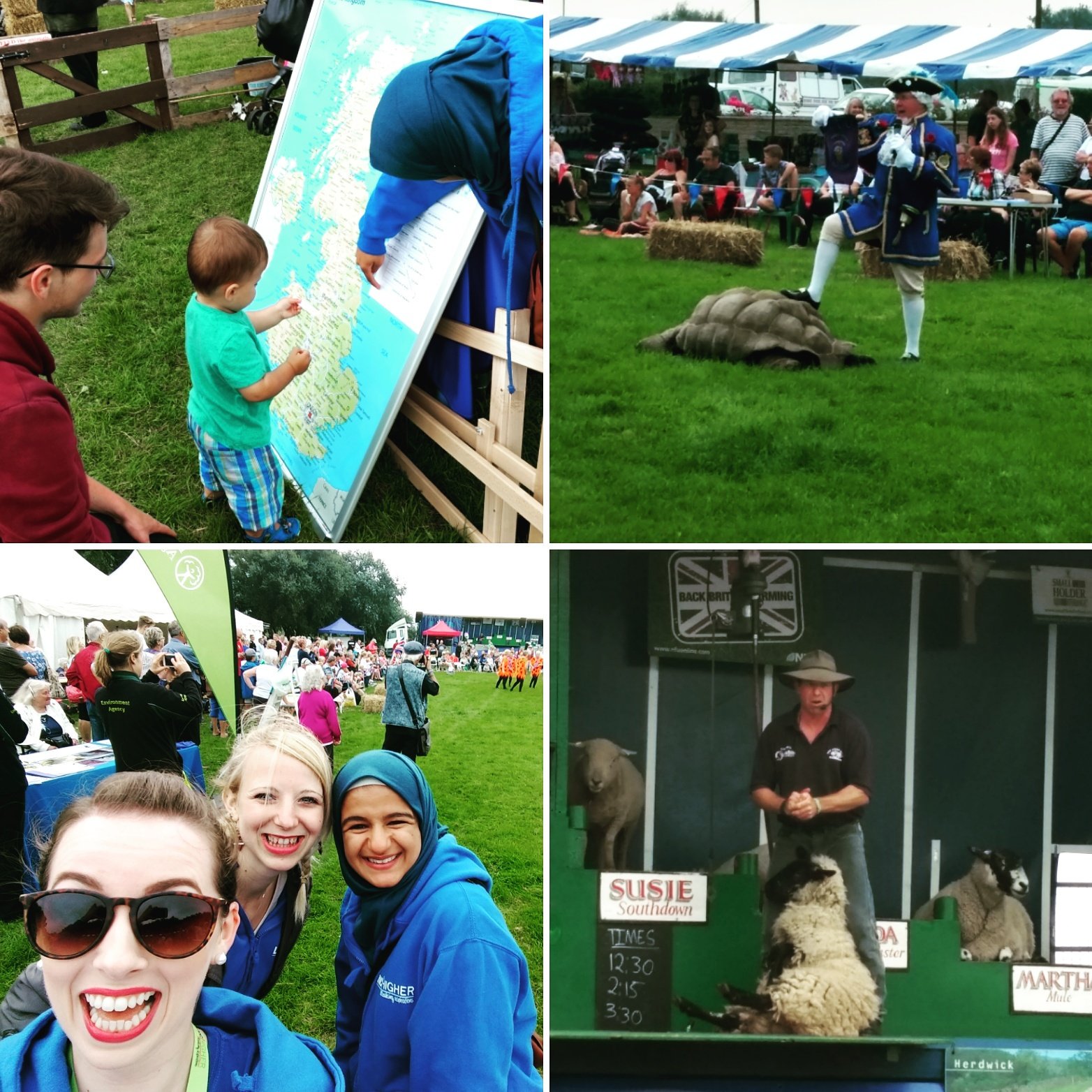 Lincolnshire Gaps Areas
Gaps Area 1: Gainsborough
Gaps Area 2: Lincoln
Gaps Area 3: Coastal
Gaps Area 4: Boston
Gaps Area 5: Grantham
Gaps Area 6: South
LHERI is evaluating the LiNCHigher project on a local level
What’s important locally to enabling participation in HE 
Issues impacting upon (enablers to) participation in HE
What needs to be in place to make widening participation (WP) work locally
What needs to be done to see widening participation and progression to HE
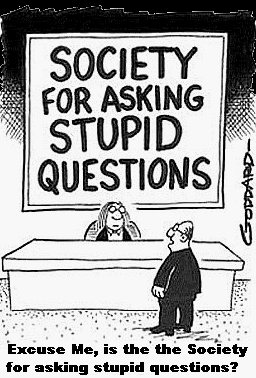 Please stand up!
Please sit down if…
When you were 13 to 18 you lived in one of these wards -
Please sit down if…
You had not planed to go on to higher education when you were at school?
When you went to higher education, you were the first person in your family to go?
IMPACT
Measuring Impact
Proxy Measures
Attitude towards HE
Knowledge about HE
Intention to apply to HE
Aspirations for the future
Aspirations for the future
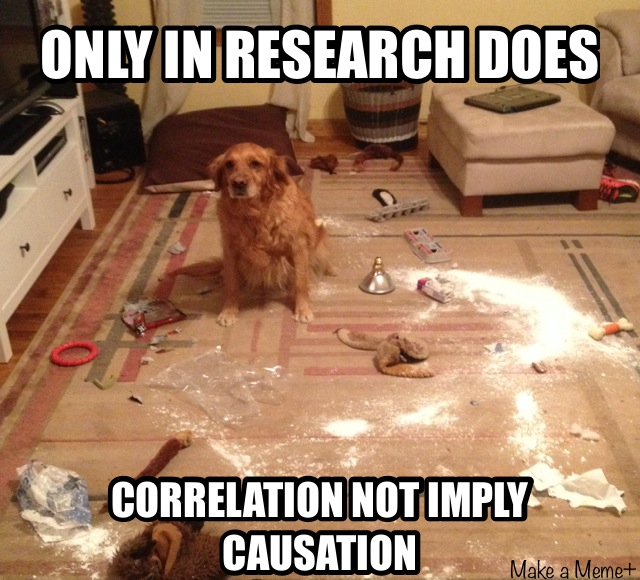 What is a logic model?
A logic model is a graphic depiction of the relationships among the key elements of a project:
• inputs,
• strategies,
• objectives,
• long-term goals.
A logic model … 
Helps to articulate the key elements of the project. 
Enables evaluation efficiency and effectiveness. 
Promotes stakeholder buy-in by helping clarify how the project works. 
Provides a great opportunity to involve stakeholders in planning.
LiNCHigher Logic Model
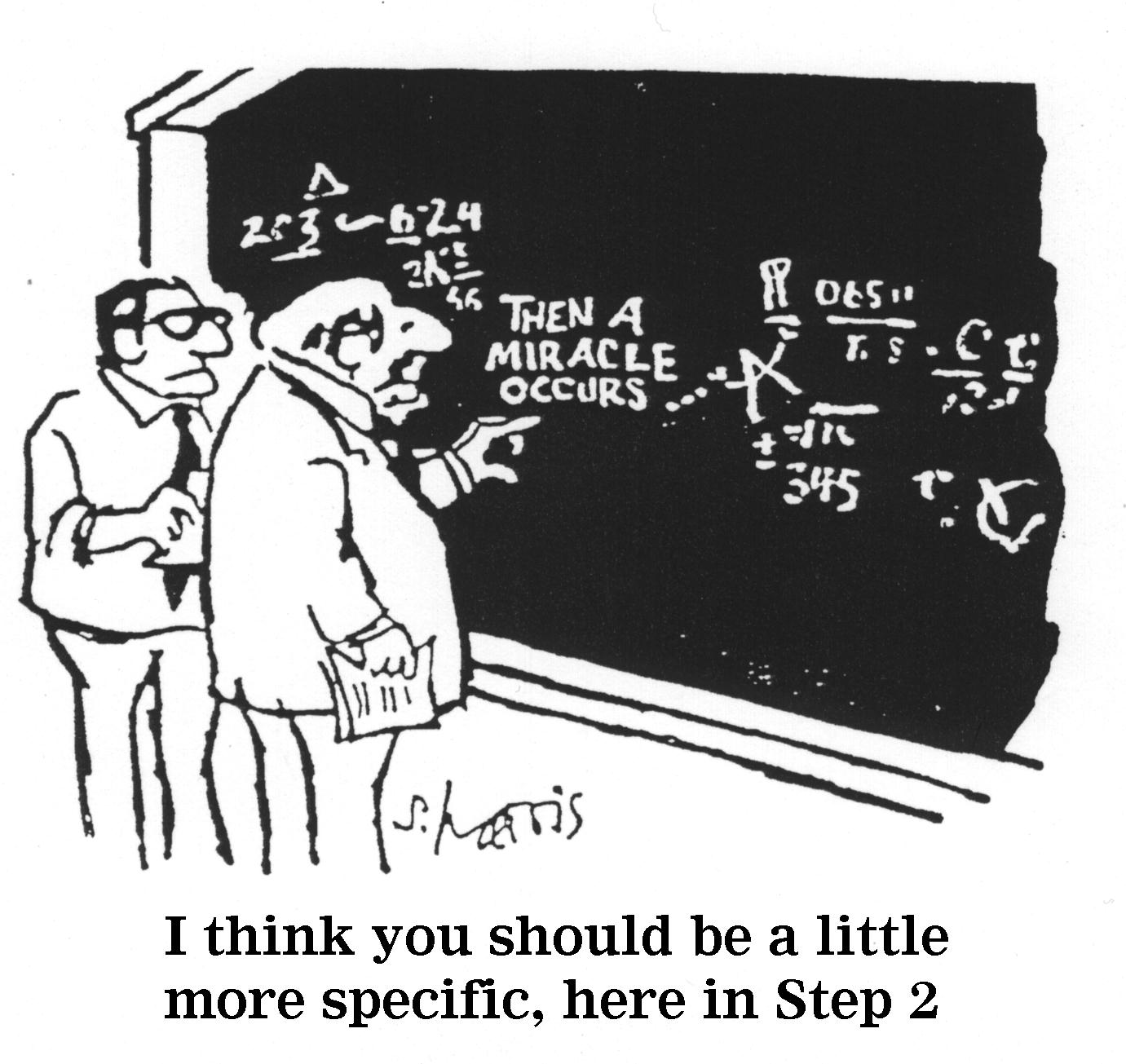 Finding Impact
Generating data
Mixed methods approach
Involving stakeholders

Positive step-change in how widening access is evaluated by HEIs.
Quantitative Data
Student Feedback
Baseline Survey
“Explaining the Gaps”
22 Questions
55 Data points
29 Schools
4,000 NCOP students
22,000 participants
Can you please help!
With the person sitting next to you, can you please discuss:
What’s important to enabling participation in HE?

What activities might encourage young people to participate in HE?

Questions?
Thank you!


rovickers@Lincoln.ac.uk